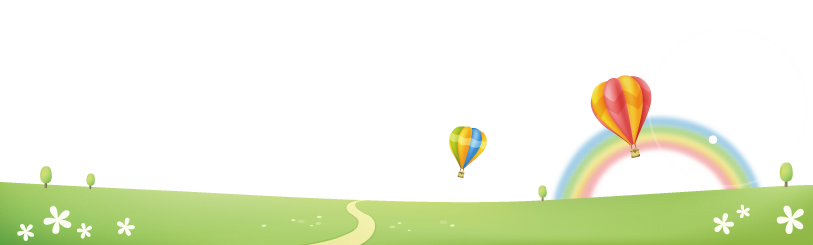 HOẠT ĐỘNG TRẢI NGHIỆM
SƠ KẾT TUẦN
TRIỂN LÃM TRANH ẢNH VUI
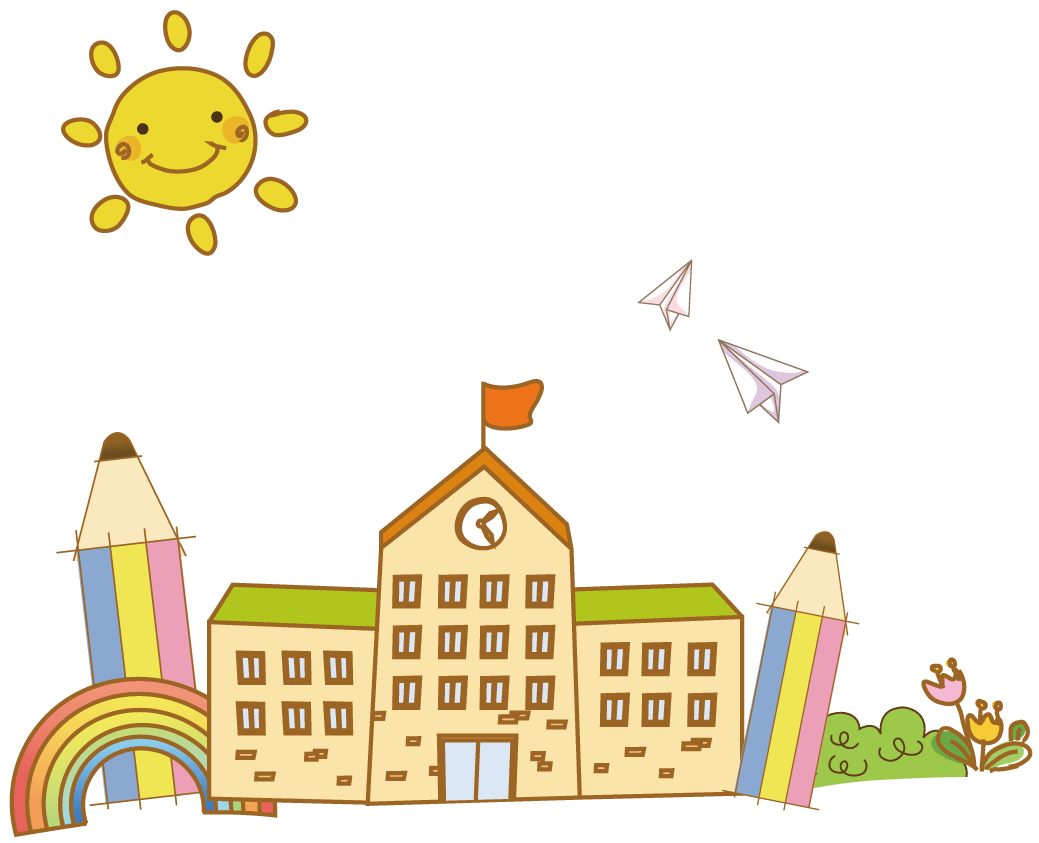 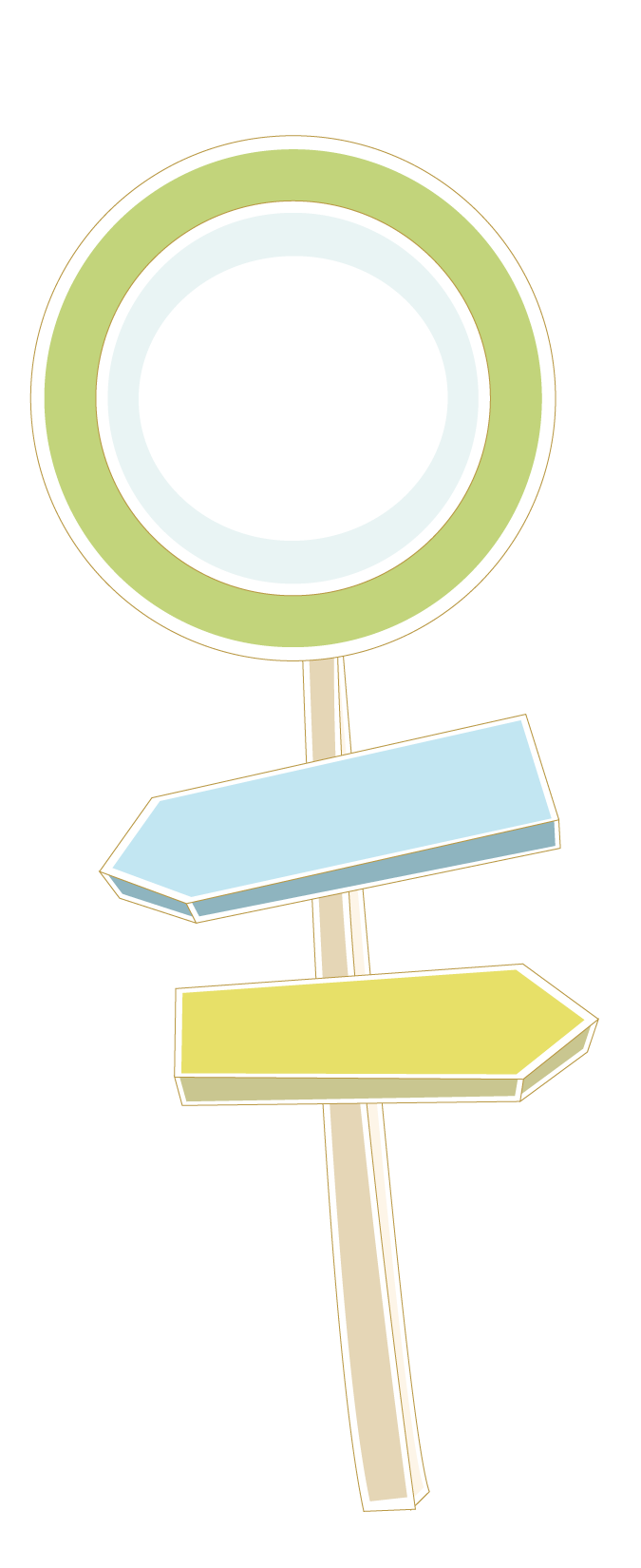 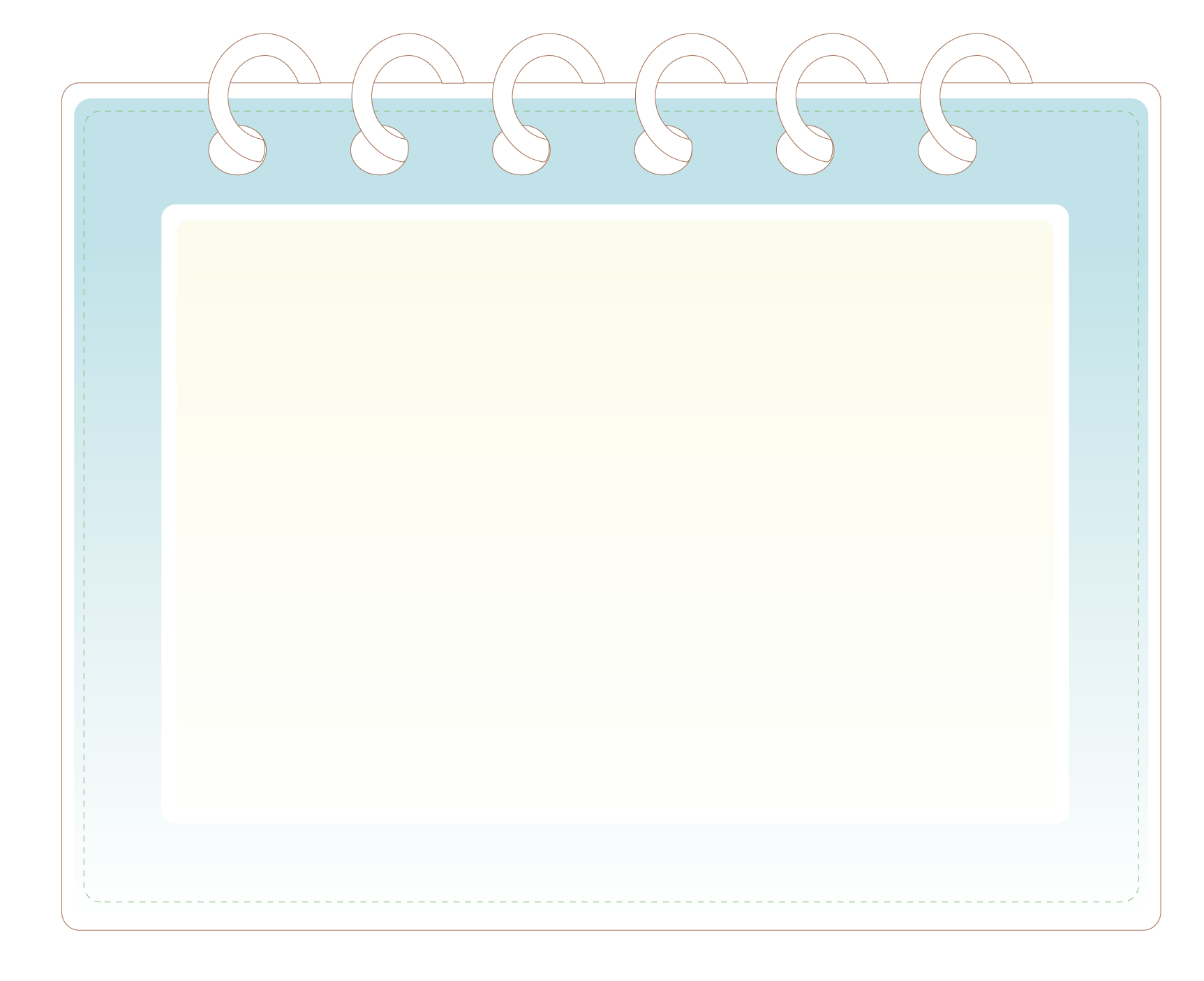 SƠ KẾT
TUẦN 1
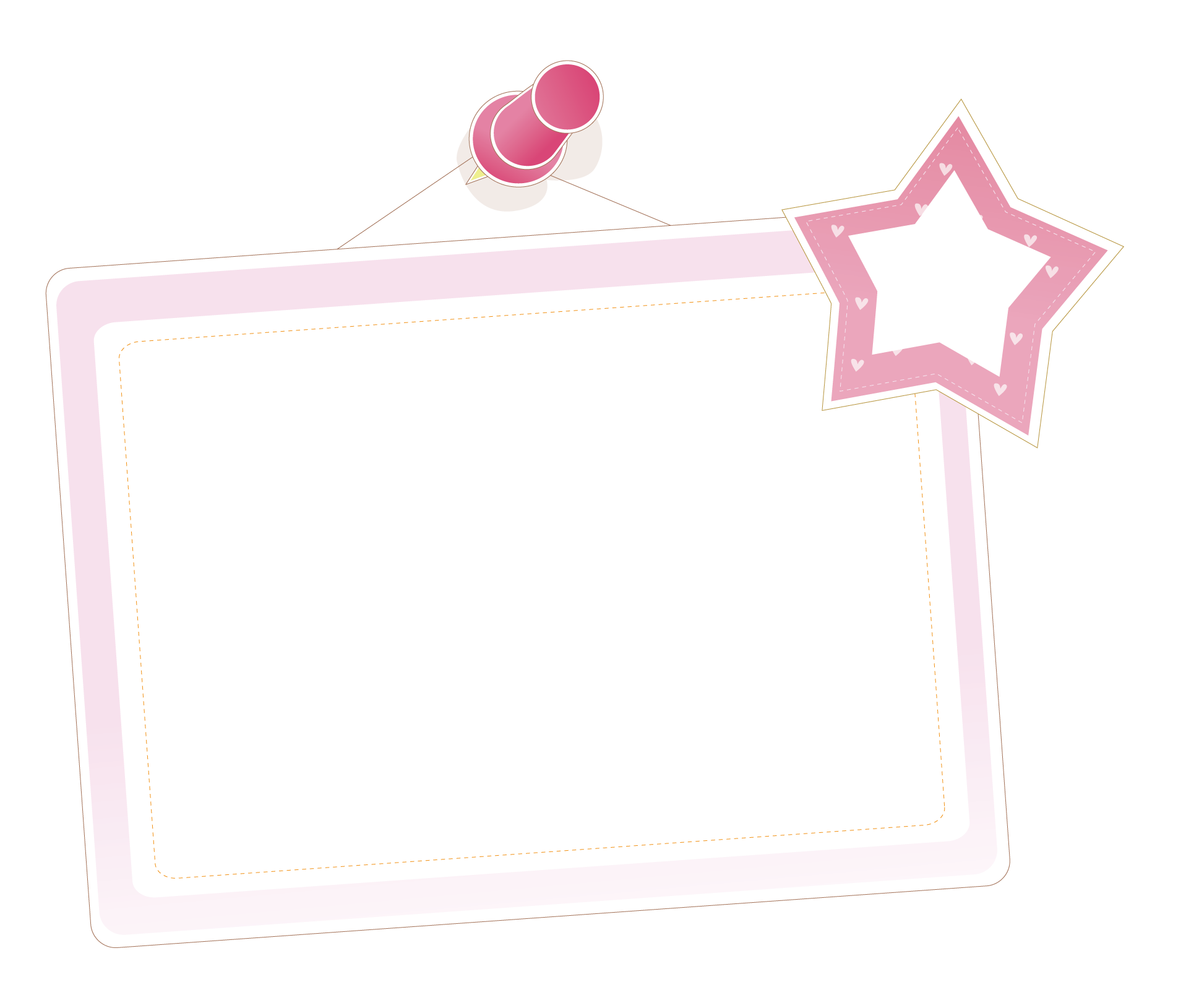 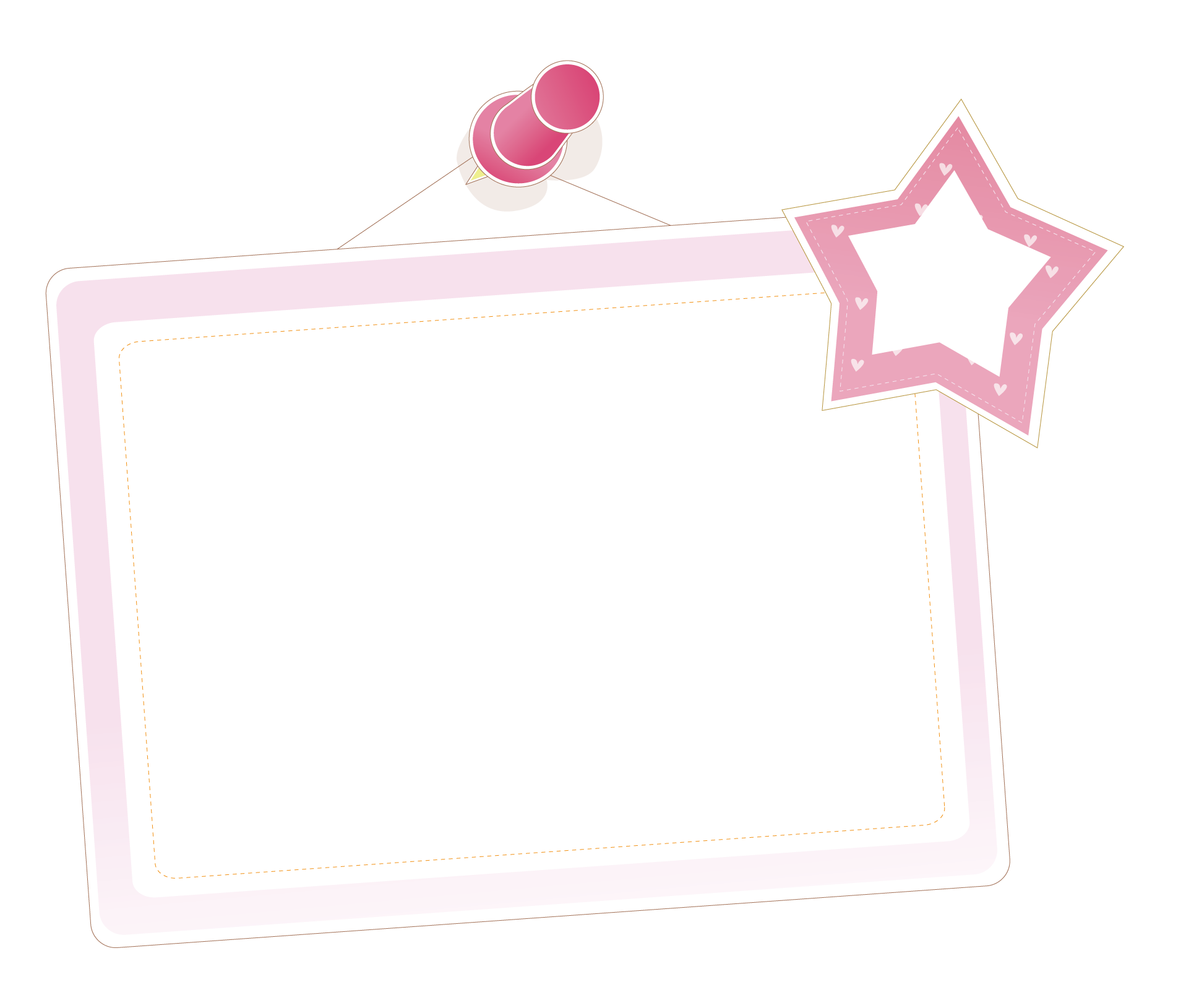 Ưu điểm
Tồn tại
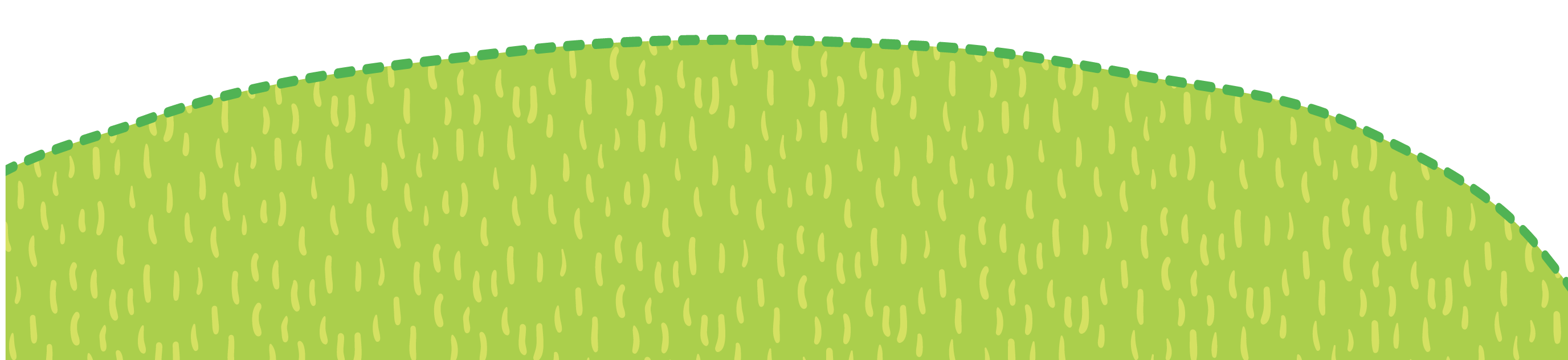 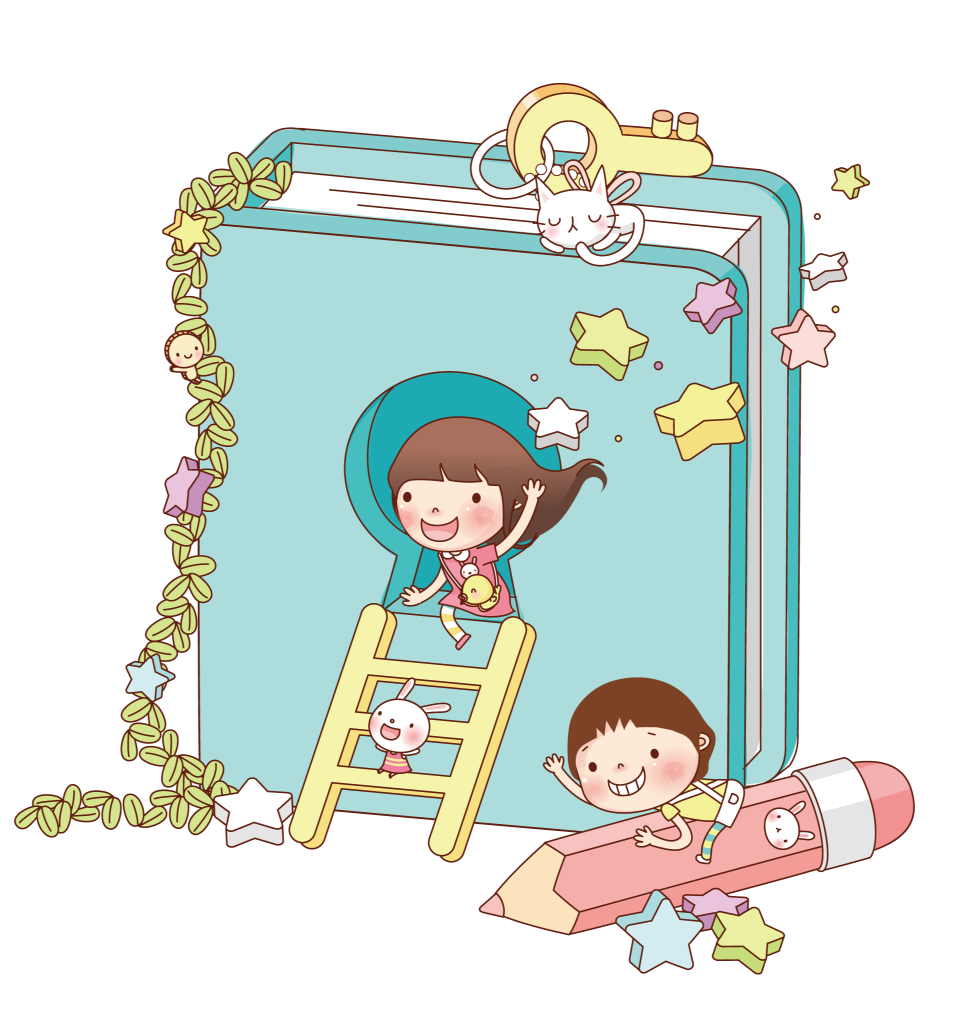 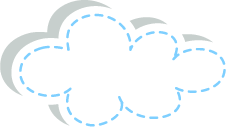 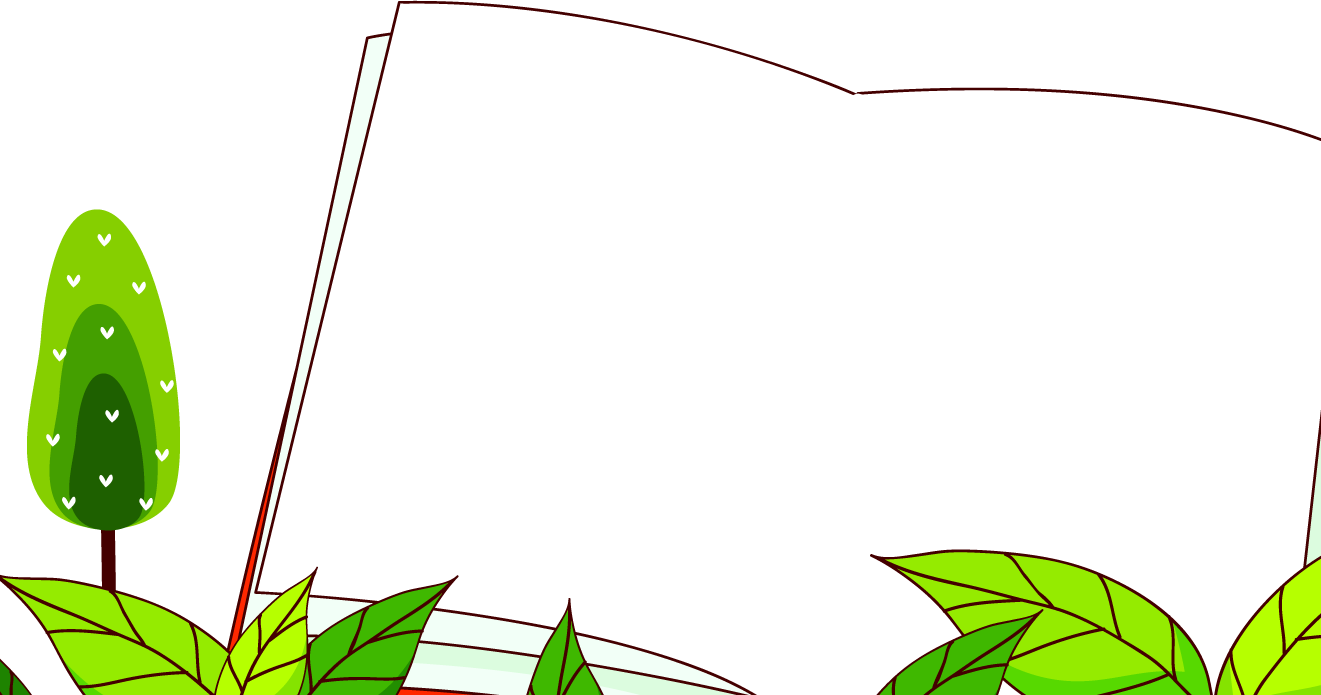 PHƯƠNG HƯỚNG
 TUẦN 2
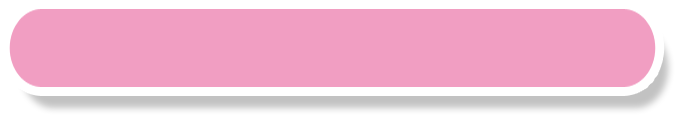 Tiếp tục ổn định, duy trì nề nếp.
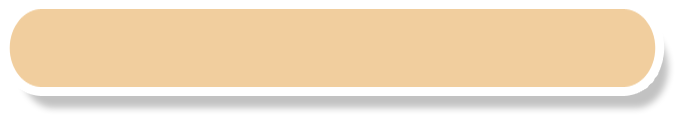 Tích cực học tập nâng cao chất lượng
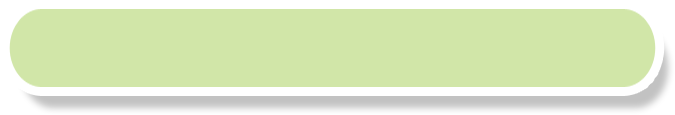 Duy trì các hoạt động có ý nghĩa
在此输入文字
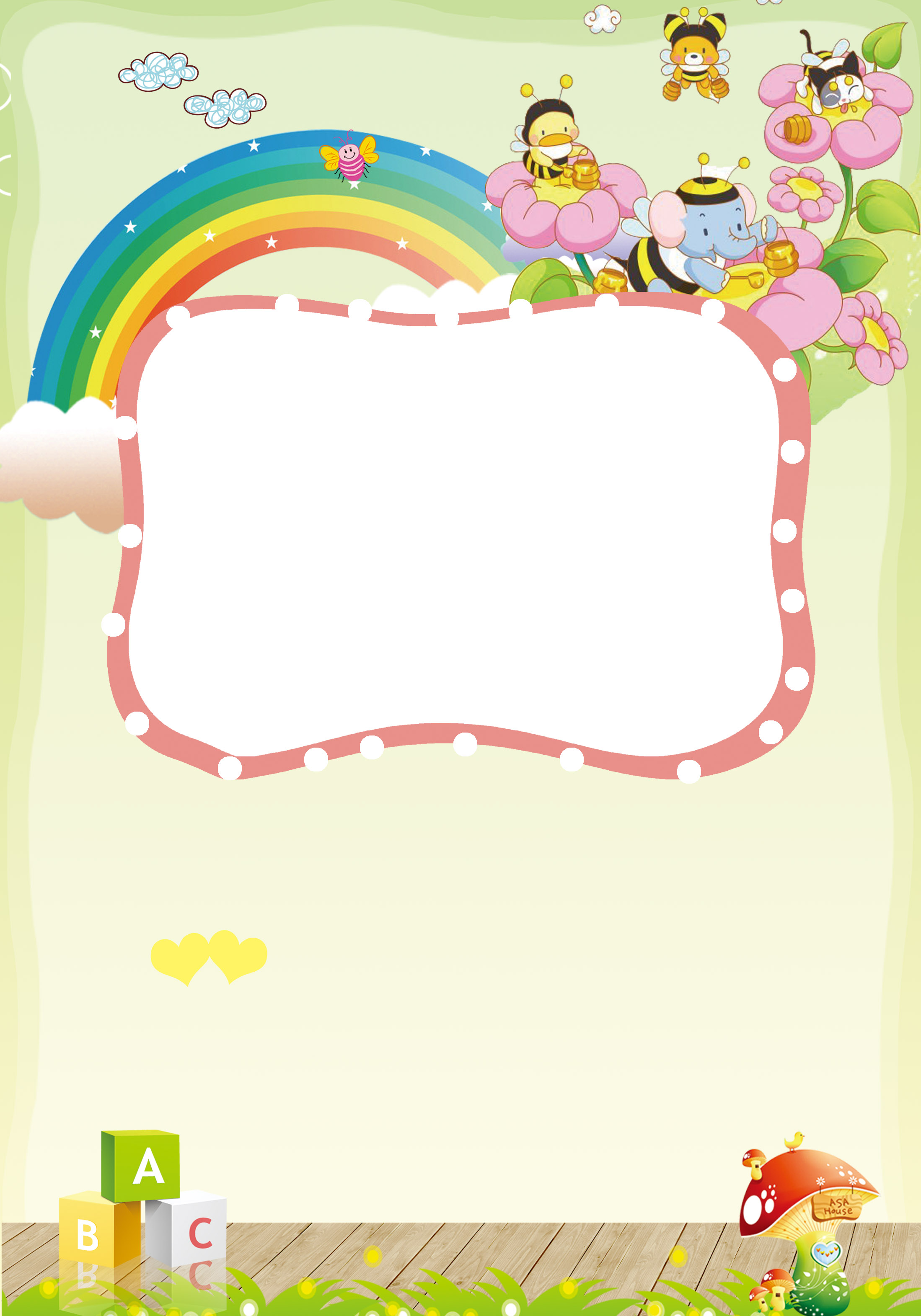 CHIA SẺ CẢM XÚC TRẢI NGHIỆM
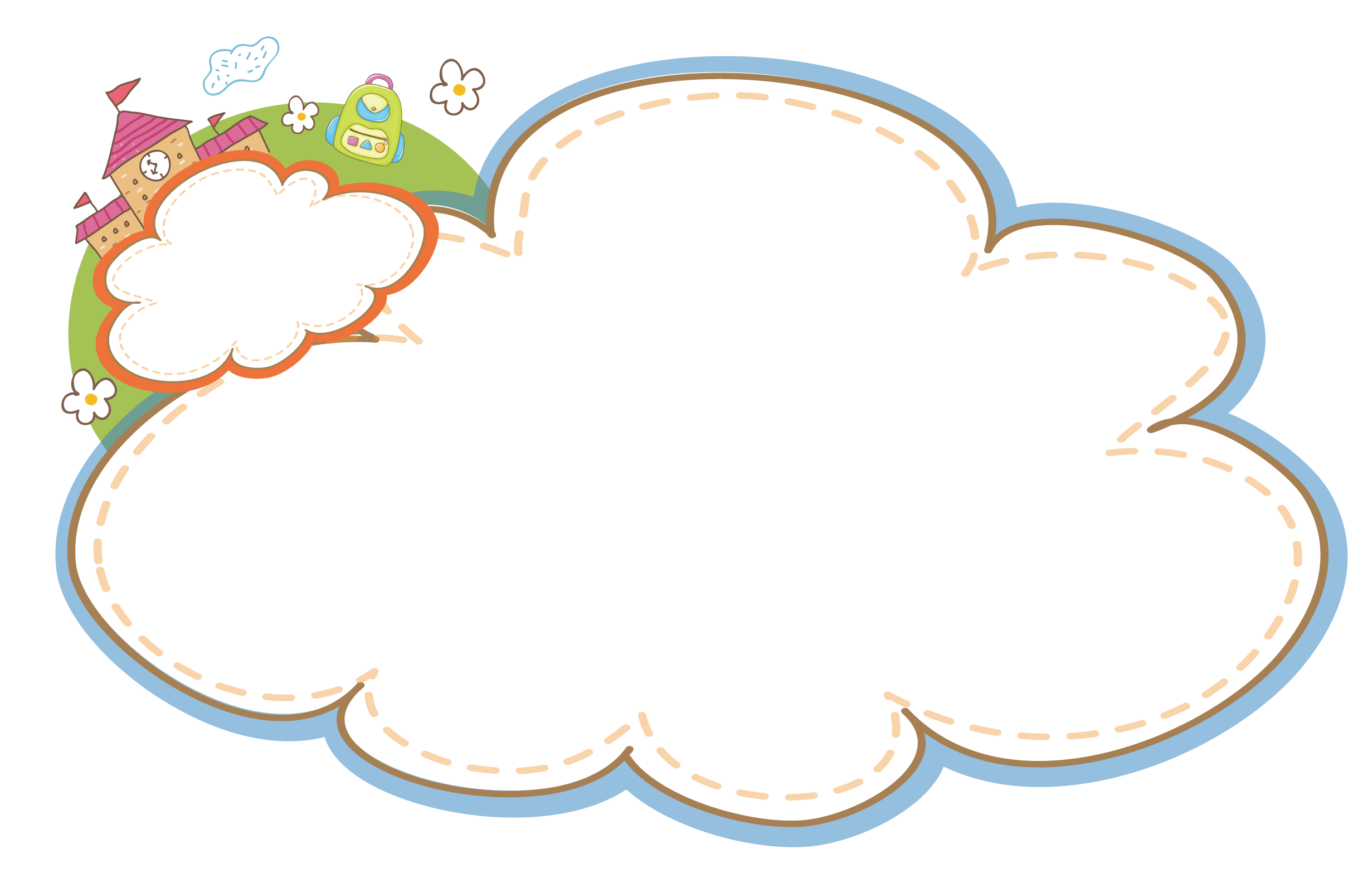 TRIỂN LÃM ẢNH
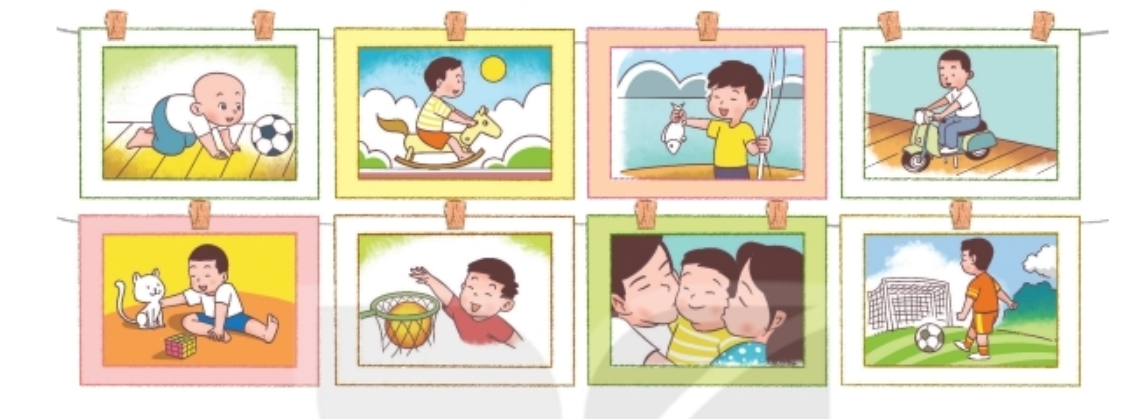 Chia sẻ với bạn về bức ảnh
Bức ảnh được 
 chụp lúc nào?
Liên quan đến những kỉ niệm gì?
Vì sao em lại   
   chọn tấm ảnh  này để tham dự  triển lãm?
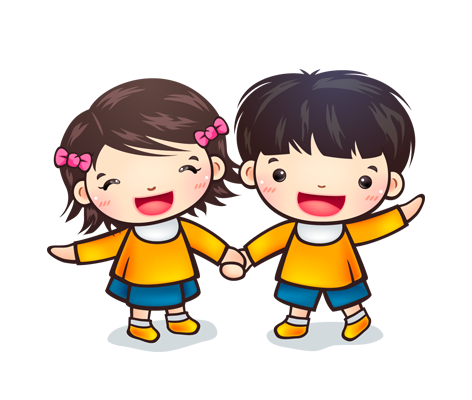 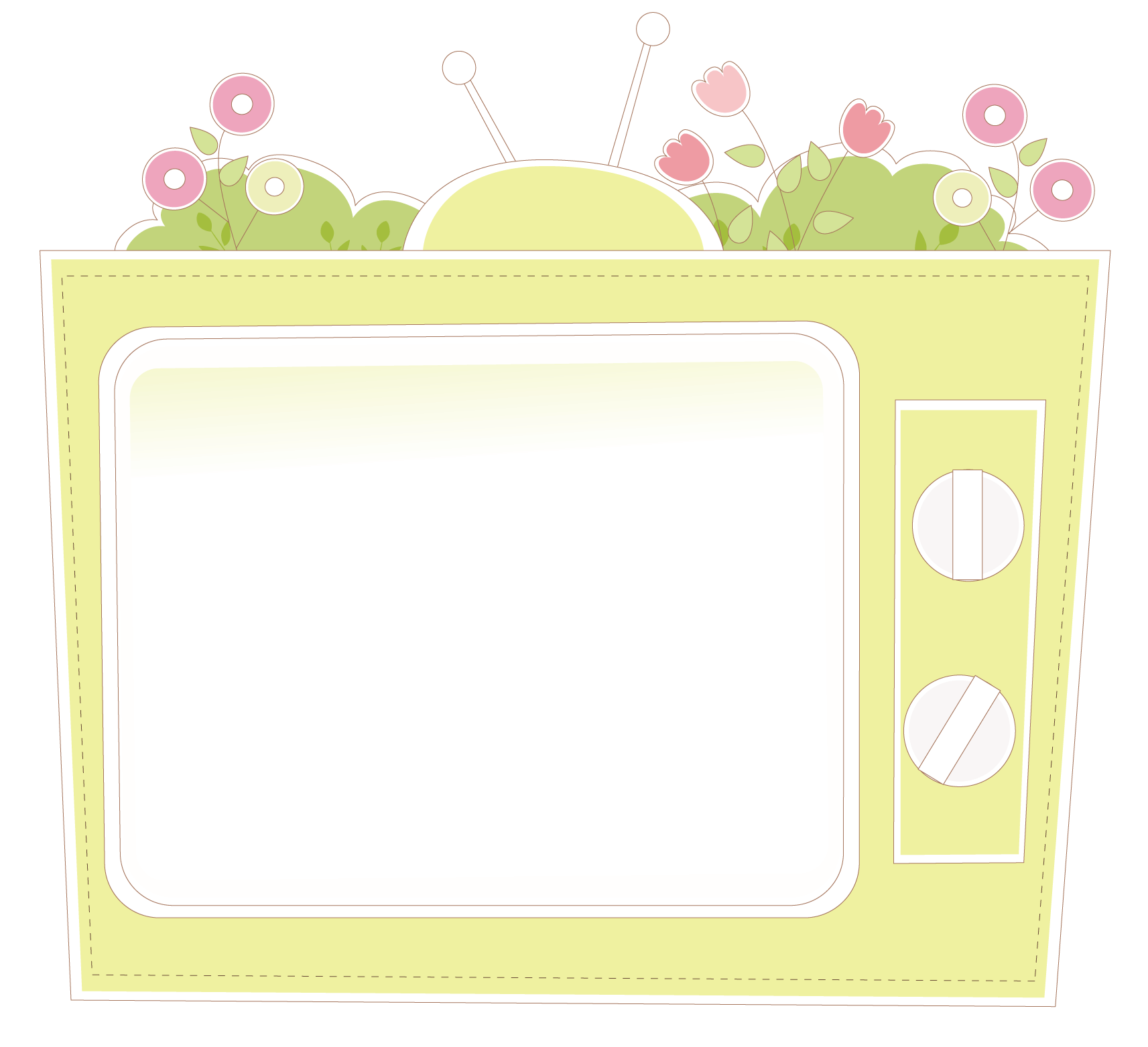 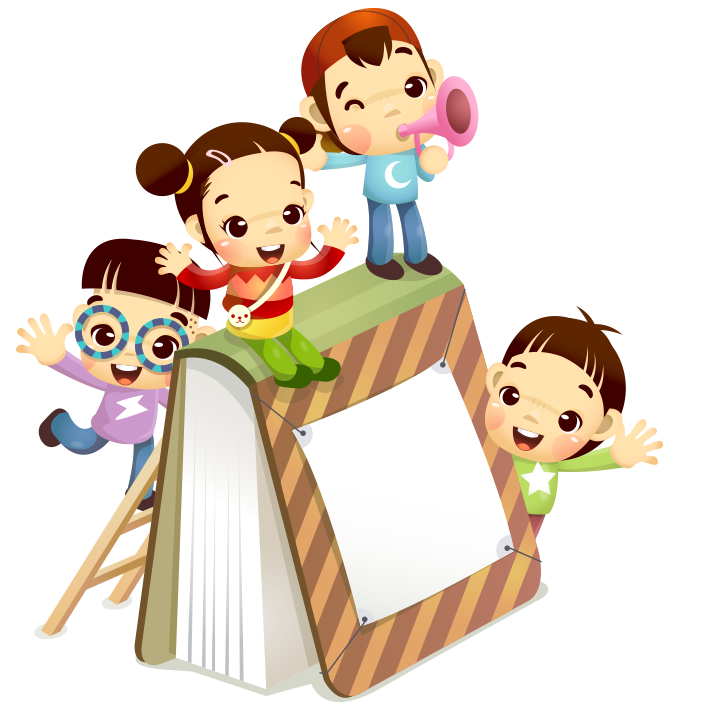 KẾT LUẬN
   HÃY CÙNG NHAU CẢM NHẬN NIỀM VUI TỪ SỰ CHIA SẺ ĐƠN GIẢN NHẤT.
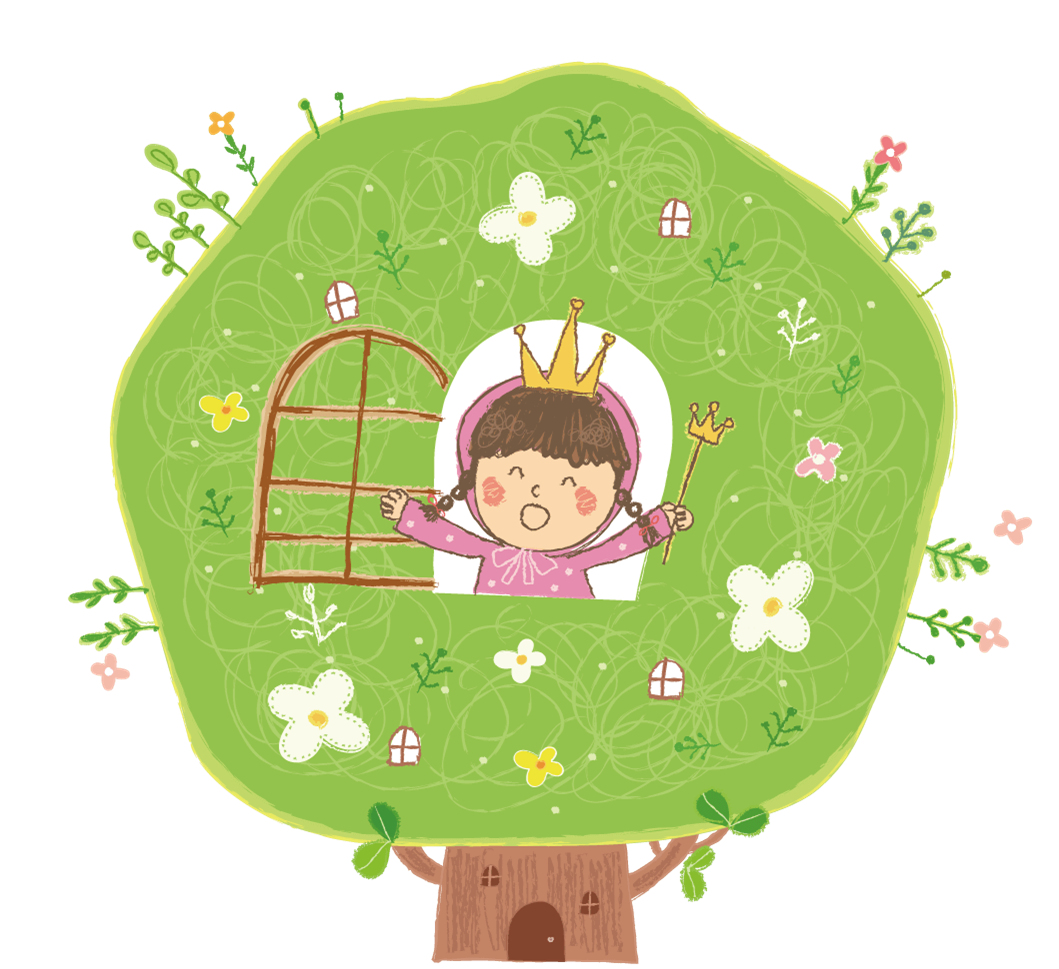 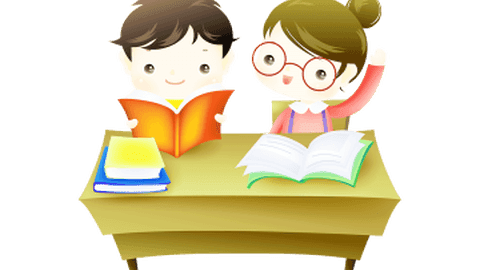 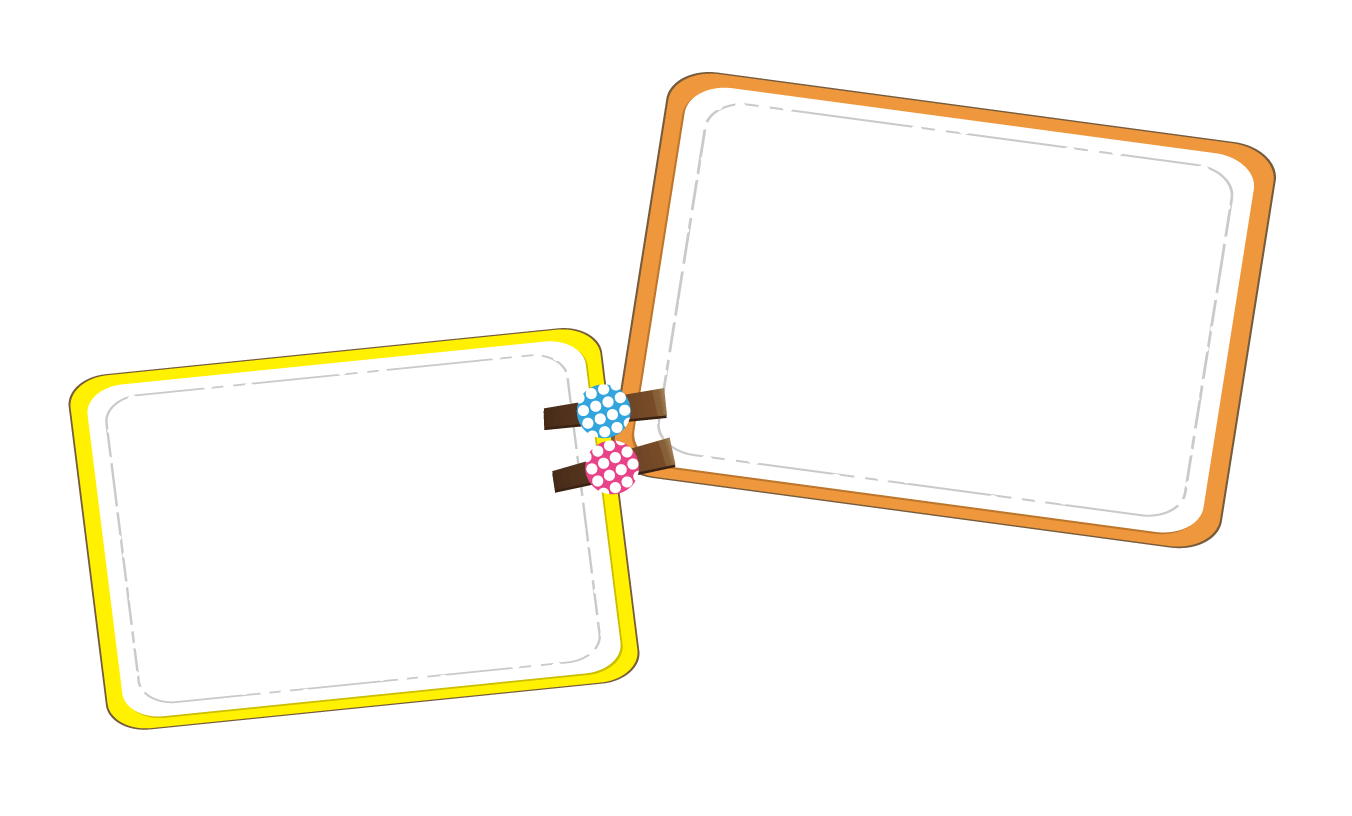 CHỤP MỘT TẤM ẢNH LÀM KỈ NIỆM TỔ
HOẠT 
ĐỘNG 
NHÓM
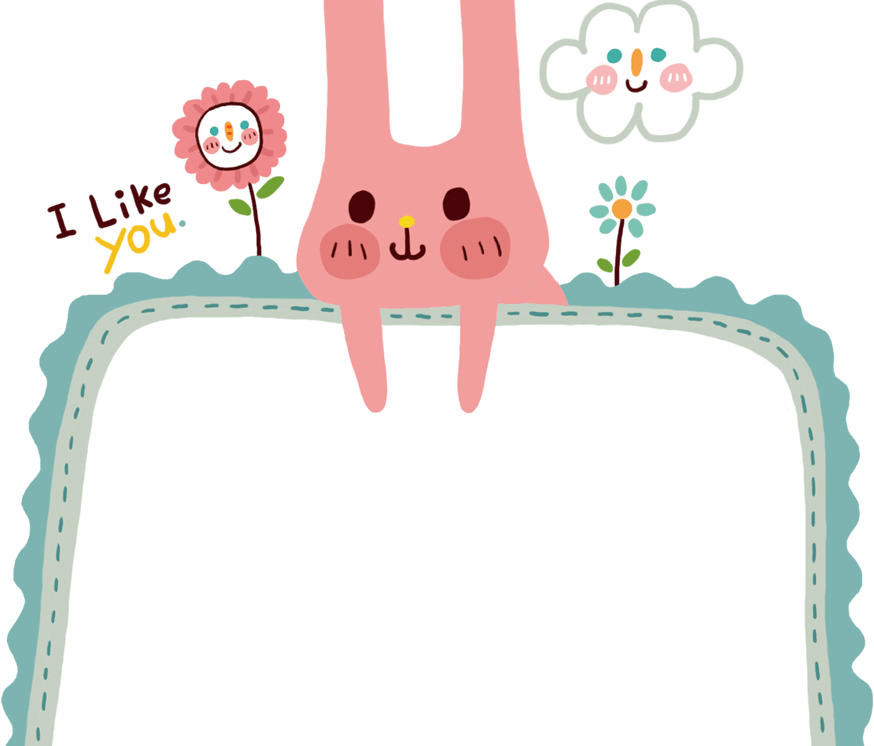 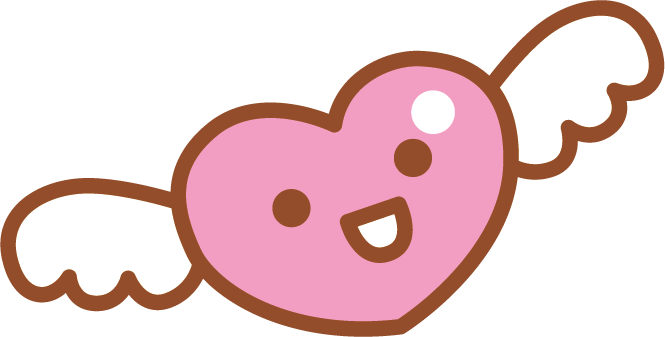 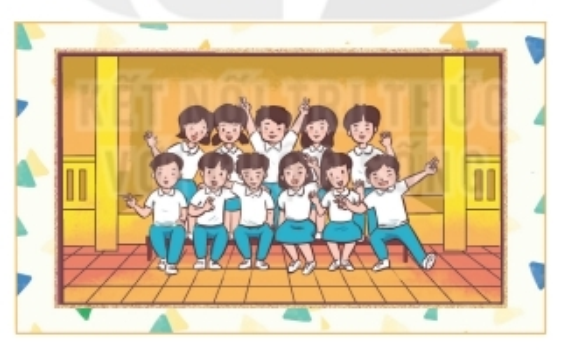 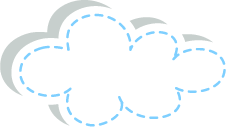 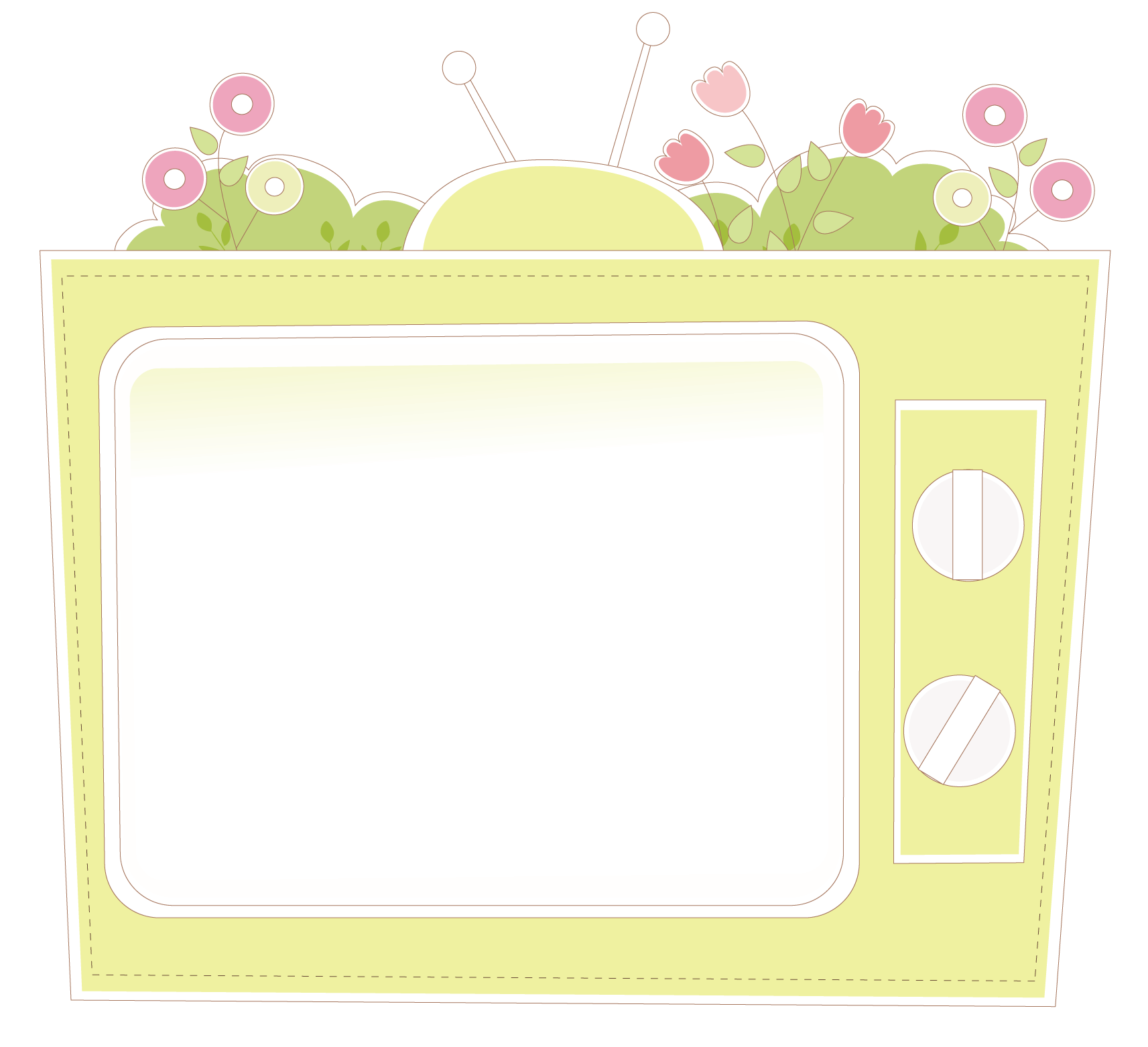 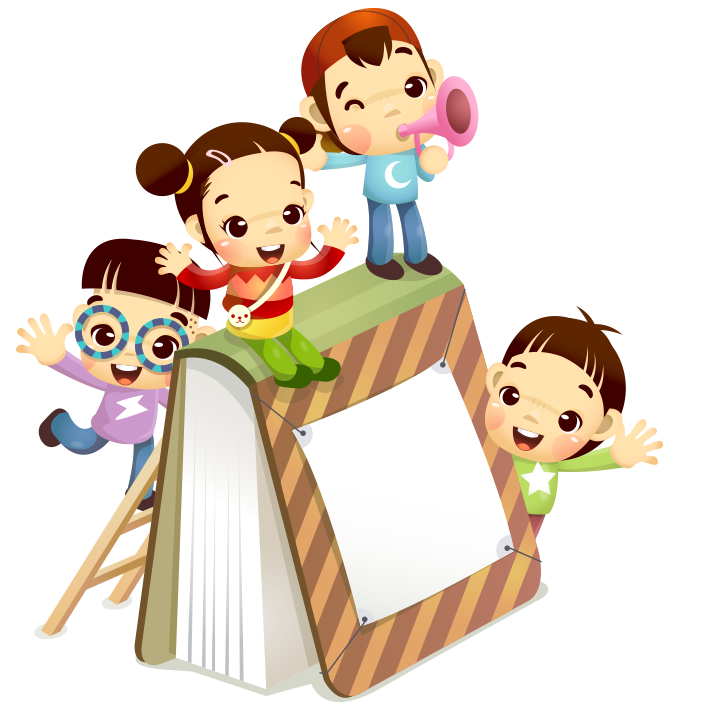 KẾT LUẬN
   Những khuôn mặt tươi vui, thân thiện của các bạn trong ảnh  thể hiện sự đoàn kết và thương yêu nhau của cả lớp.
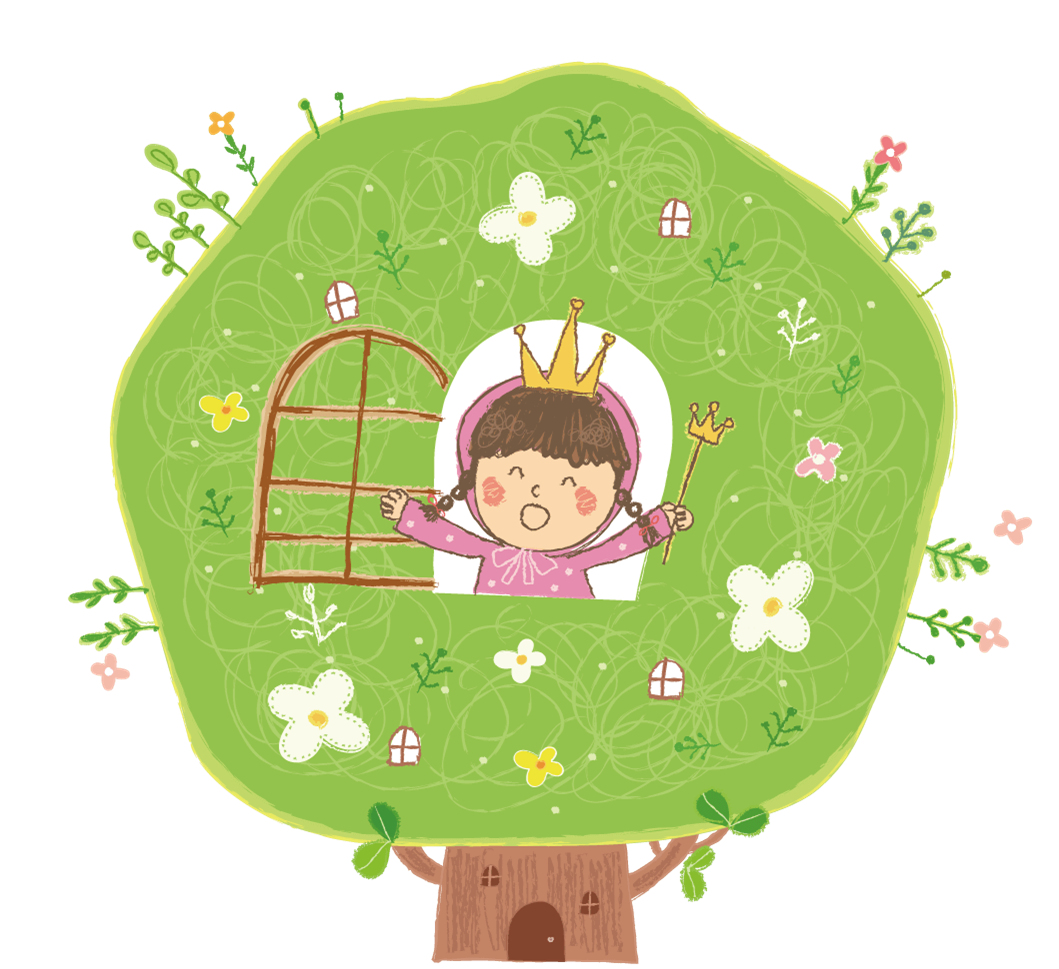 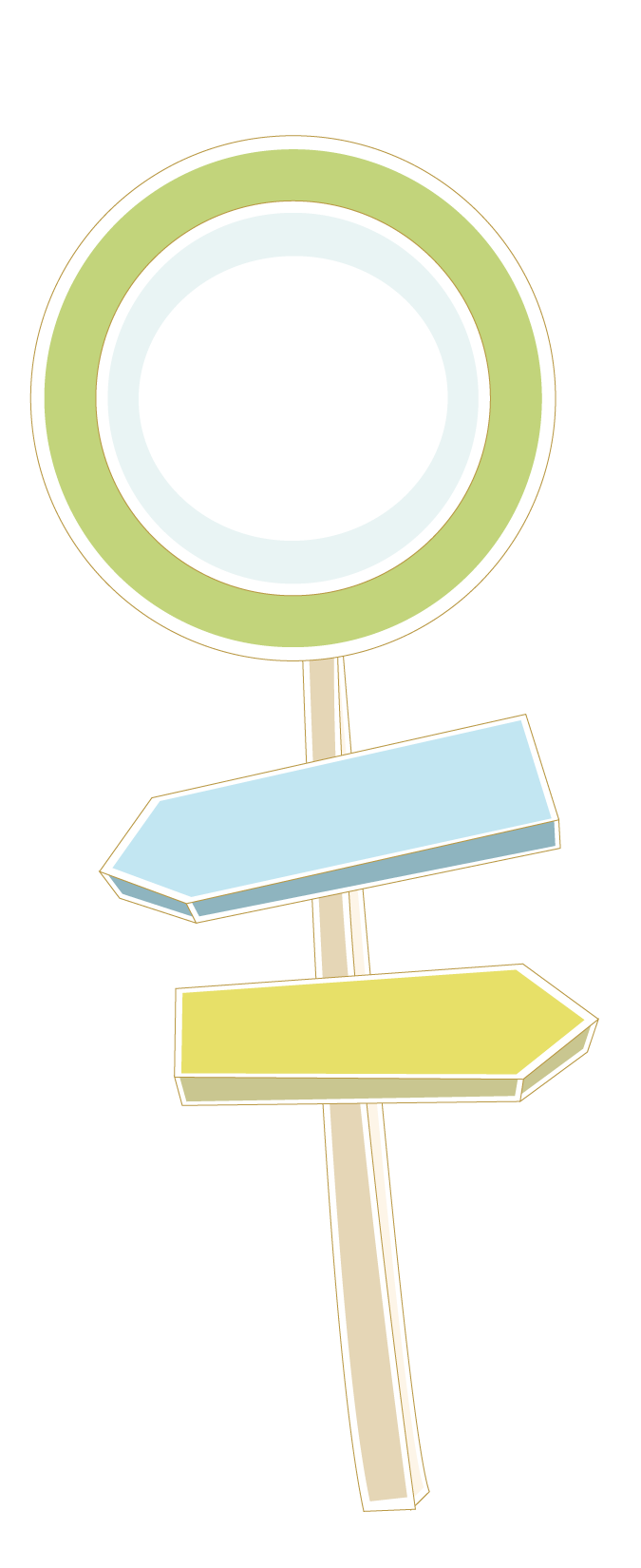 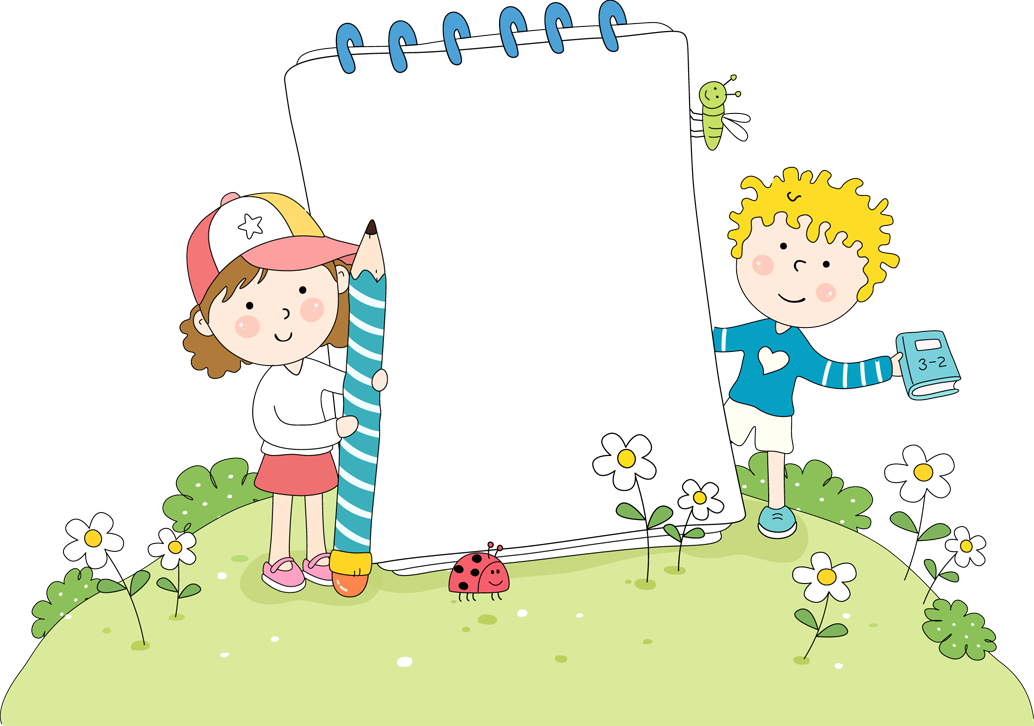 Cam kết hành động
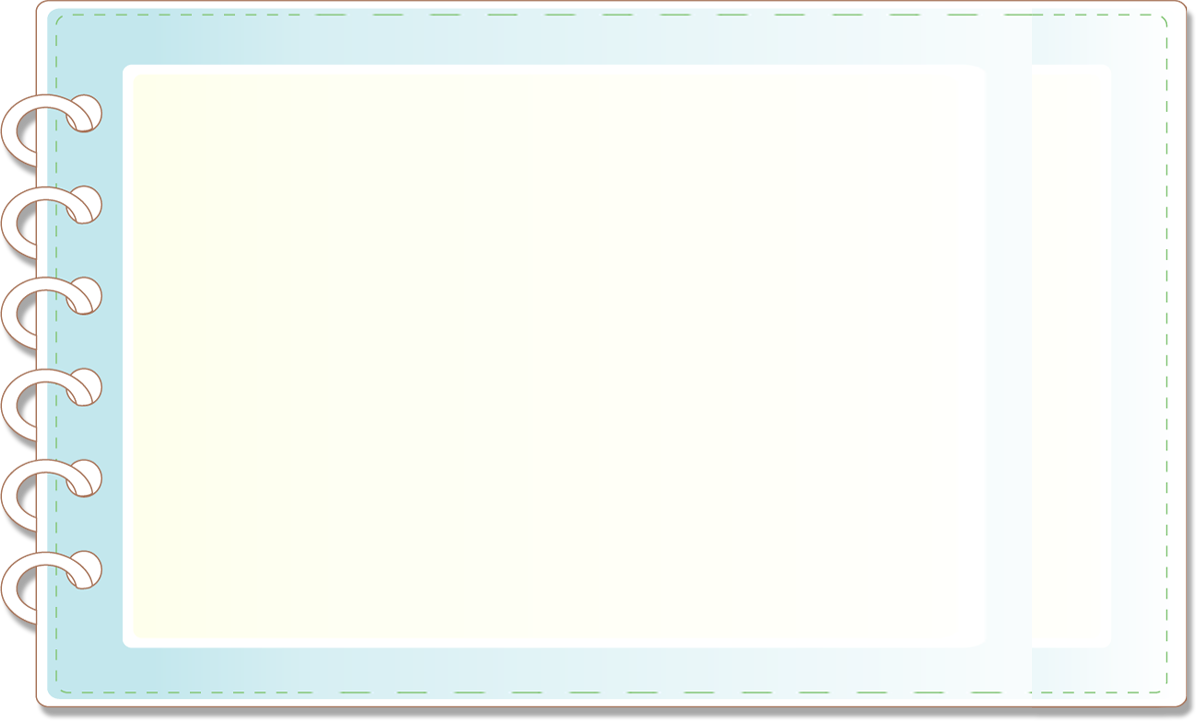 Nêu lại các “bí kíp” để trở thành người vui vẻ, thân thiện theo lời thơ, vừa đọc vừa làm động tác:
     Mắt nhìn ấm áp (đưa hai tay thành hai mắt tròn xoe)
     Miệng nở nụ cười (dùng hai tay tạo thành miệng cười)
     Khoác vai thân thiện (khoác vai nhau)
     Nói lời vui vui (tạo bàn tay như miệng nói và cười xoà)
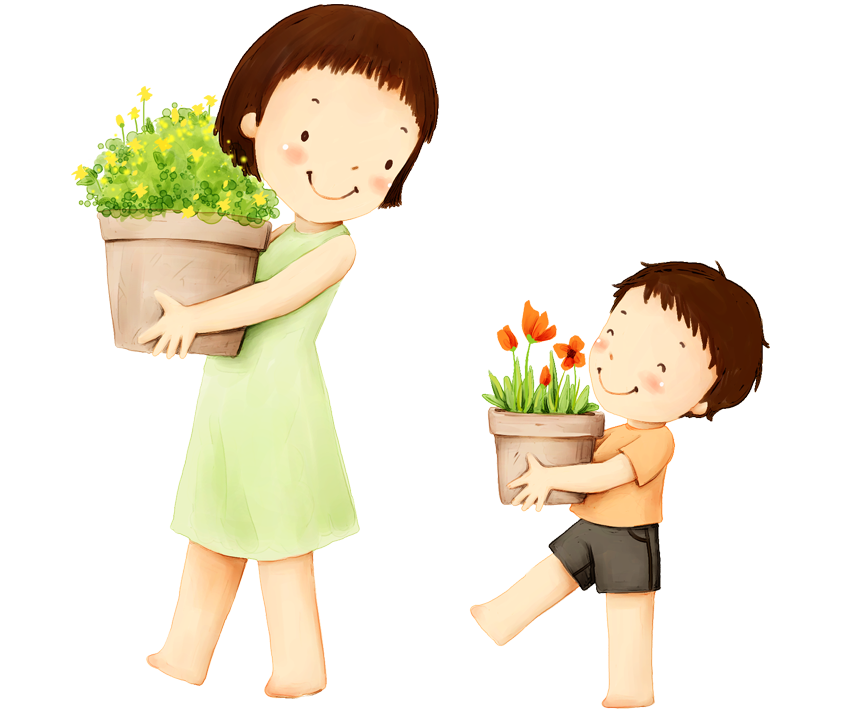 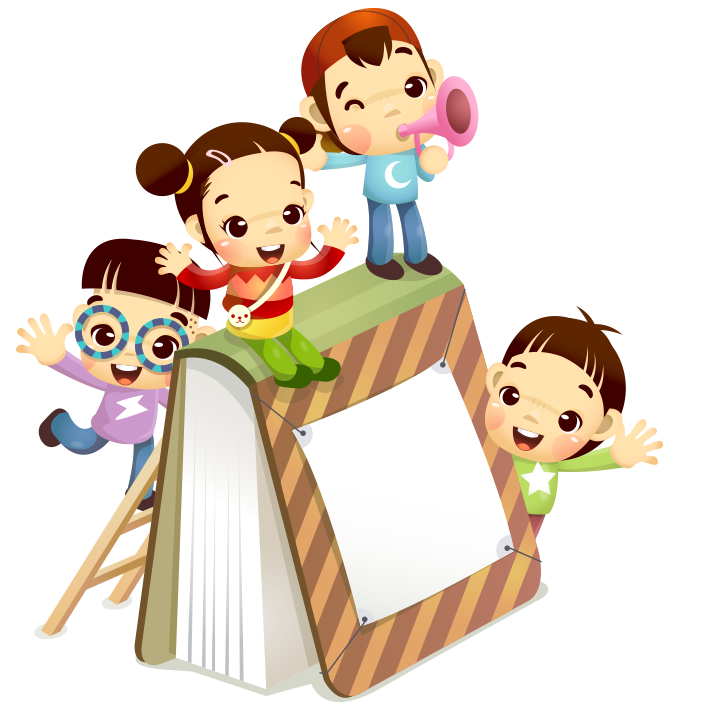 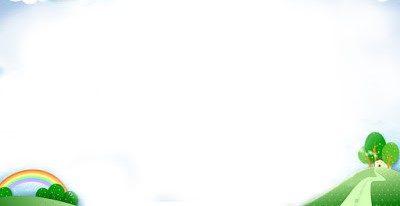 Ai còn băn 
  khoăn điều gì    
  trong buổi học   
  hôm nay không ?
Những ai tự tin có thể trở thành người vui vẻ, thân thiện ?
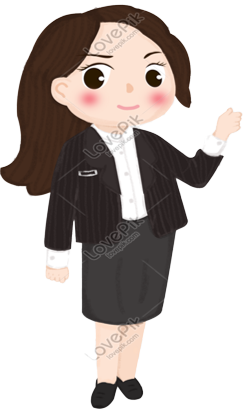 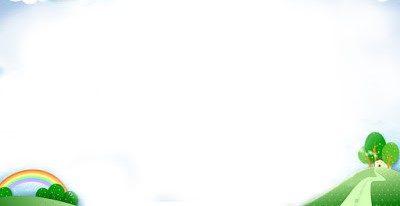 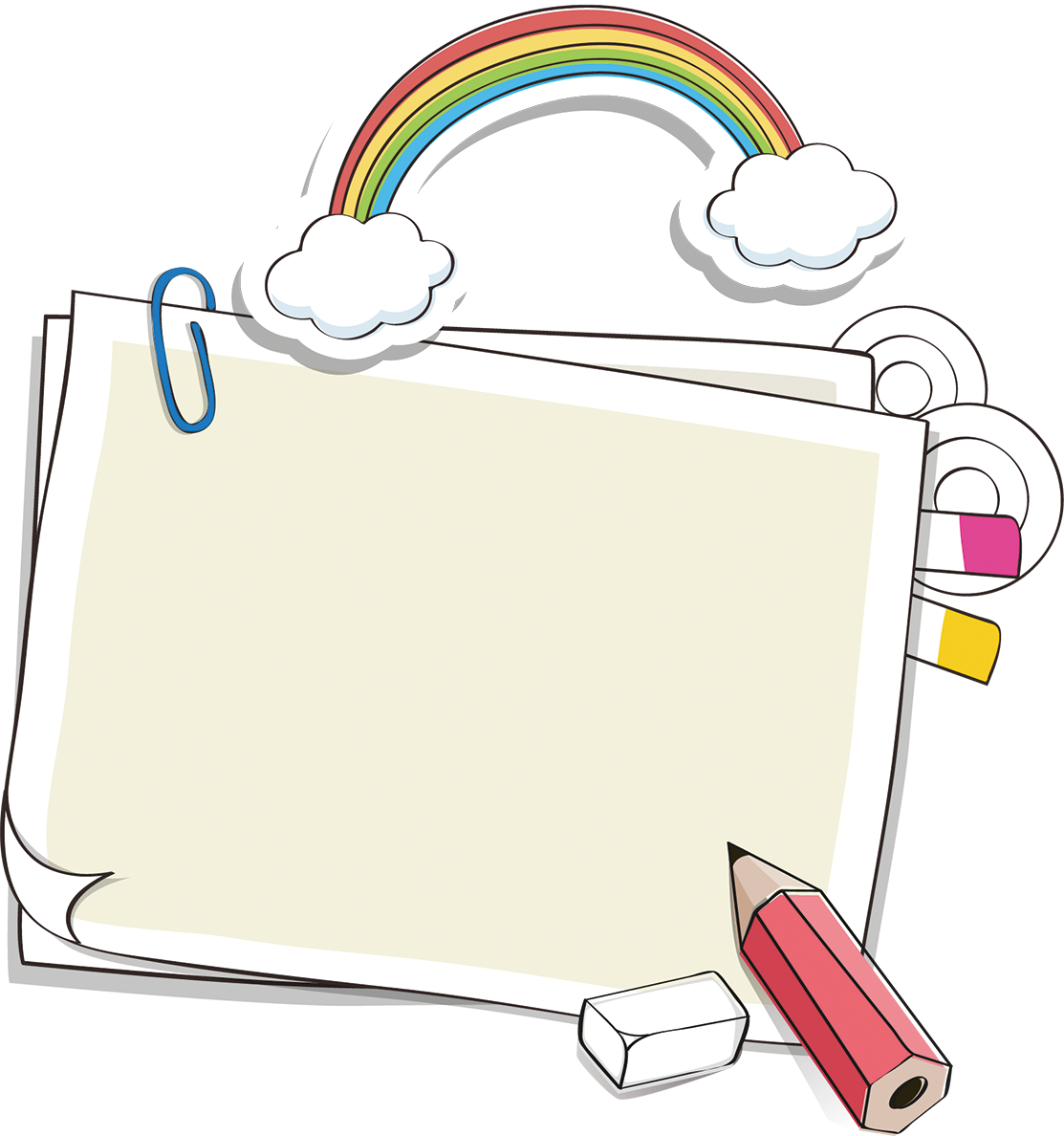 Về nhà: HS tự đánh giá mình theo những câu hỏi trong SGK và vẽ vào cuốn sổ thu hoạch vật báu mình được nhận.
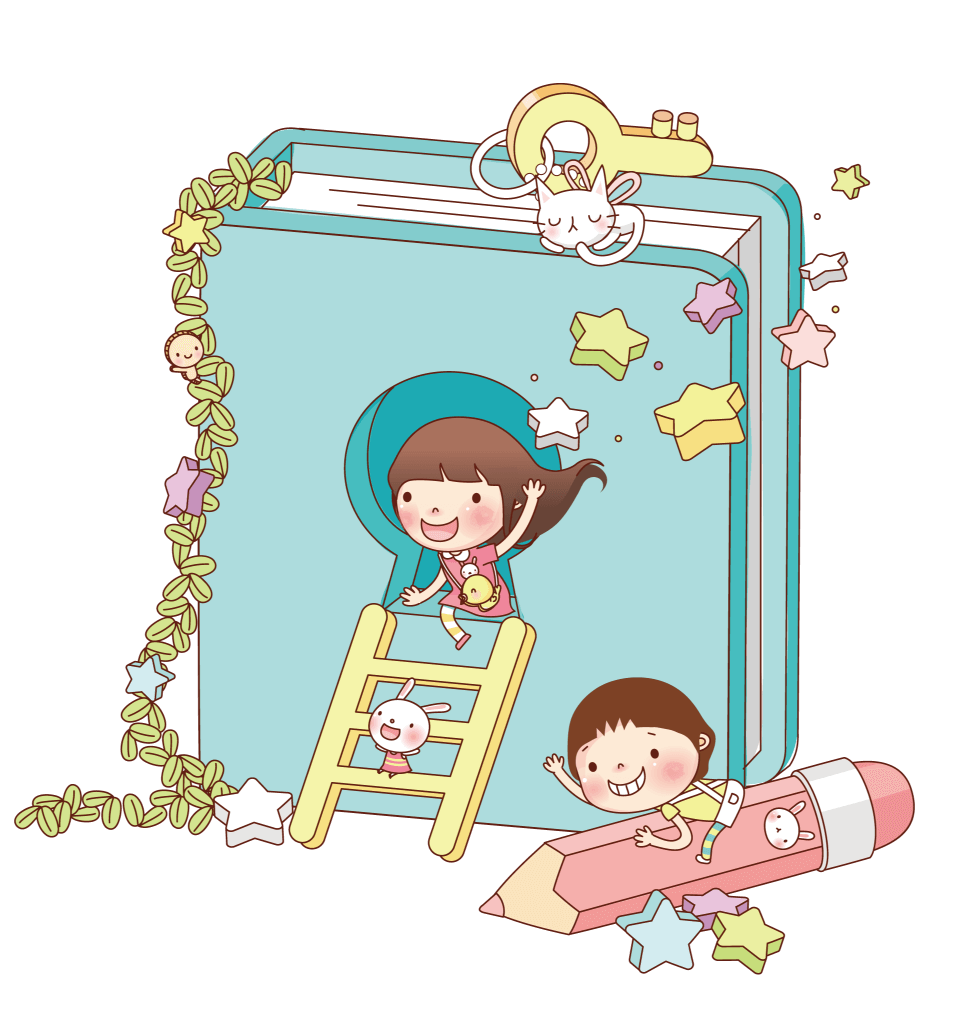 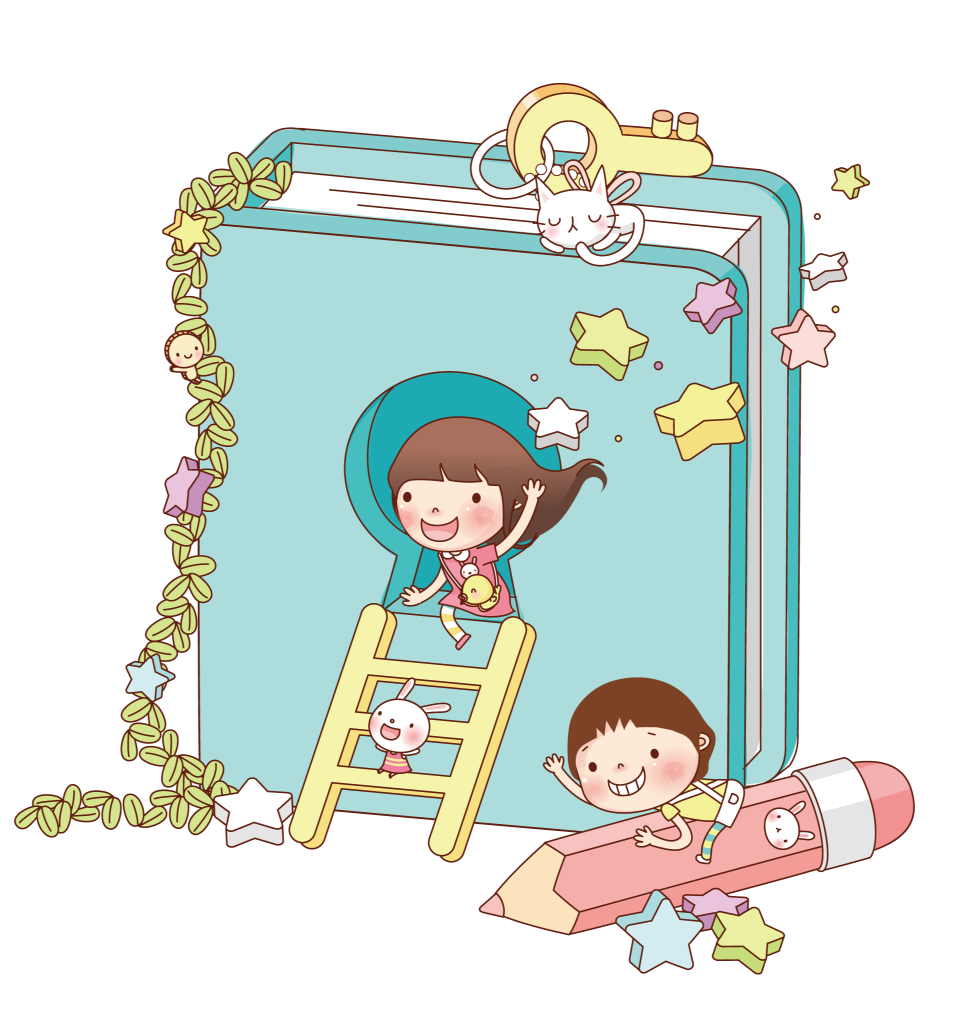 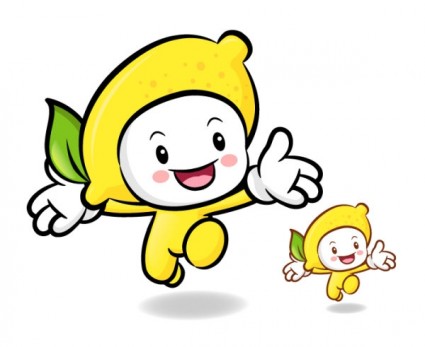 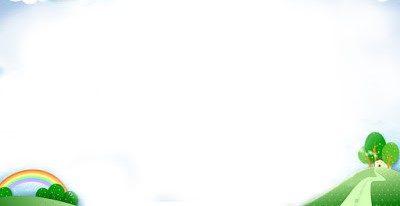 CHÚC CÁC EM CHĂM NGOAN, HỌC GIỎI!
CHÀO TẠM BIỆT. HẸN GẶP LẠI!
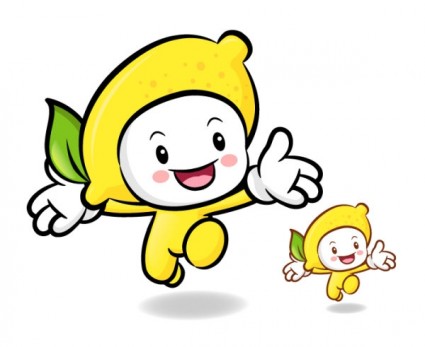